The BHS Learning Journey
Year 8
Year 9 this way!
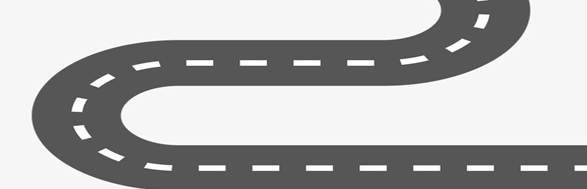 Half Term 6:
U1: Transformations
U2: Shape and construction
END OF YEAR ASSESSMENT
Know how to rotate and translate shapes.
Know how to describe properties of 2D shapes.
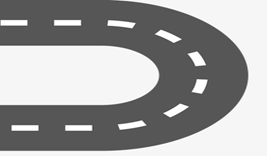 Half Term 5: 
U1: Linear functions
U2: Handling data
Know how to represent data in a variety of charts/graphs
Know how to plot linear functions
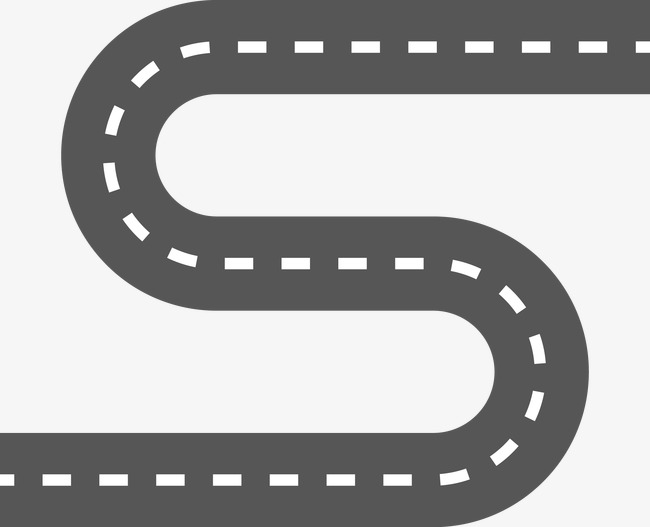 END OF TERM ASSESSMENT
Know how to find missing angles in parallel lines
Know how to substitute into a formulae.
Know how to increase/decrease by a percentage
Half Term 4: 
U1: Percentages
U2: Formulae
U3: Angles
Half Term 3:
U1: Rounding and limits
U2: Perimeter, area and volume,
U3: Factors, powers and roots
Know how to round and estimate using one significant figure.
Know how to find the area and circumference of a circle
Know how to find the volume of 3D shapes
Know how to convert between standard form and ordinary numbers.
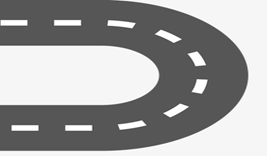 Know how to share an amount in a ratio.
Know how to solve equations with brackets.
Know how to solve equations with unknowns on both sides.
Know how to convert between metric measures
Half Term 2: 
U1: Ratio and Proportion
U2: Solving Linear equations
U3: Measures
END OF TERM ASSESSMENT
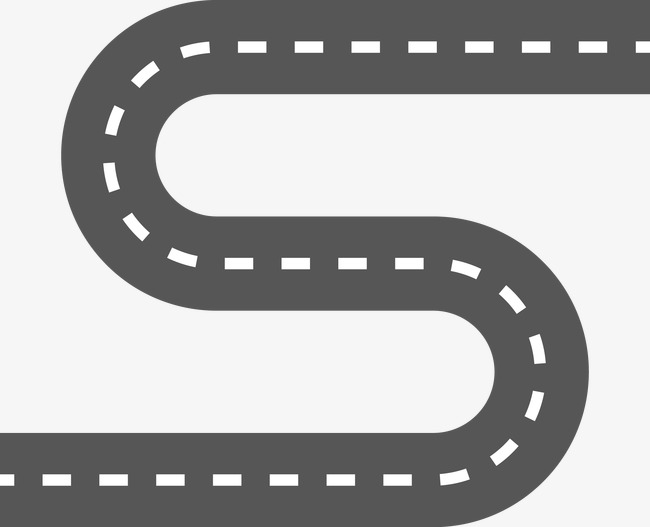 Half Term 1: 
U1: Sequences
U2: Fractions and decimals
U3: Algebraic manipulation
U4: Probability
Know how to find the nth term of a sequence.
Know how to expand brackets and factorise
Know how to add, subtract, multiply and divide fractions
Know how to work with mutually exclusive outcomes
Year 8 begins